Behavioral Health Solution for Children
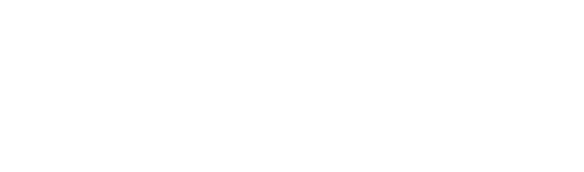 057718 (03-16-2022)
Behavioral Health Care for Children
An overview of product details
The need is undeniable
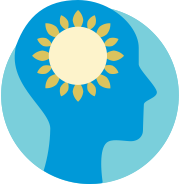 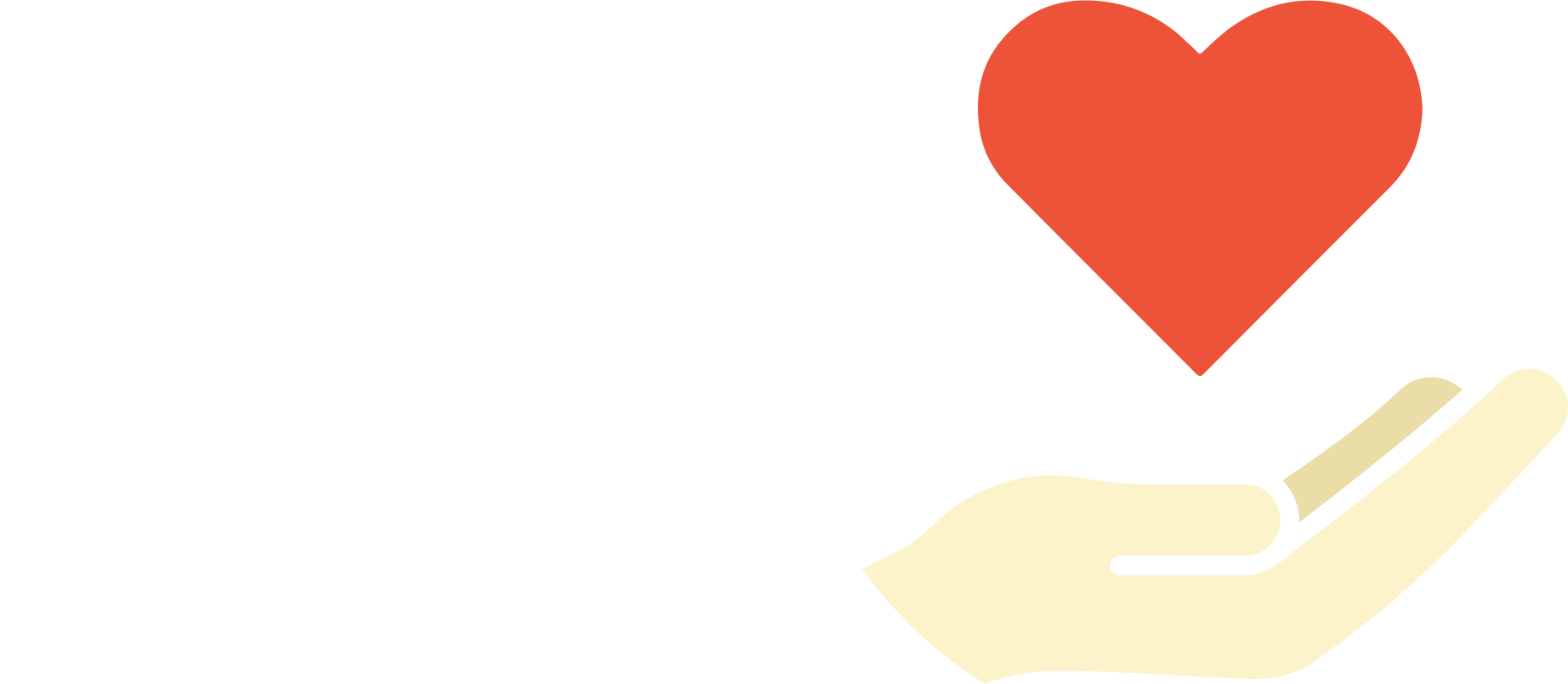 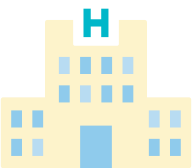 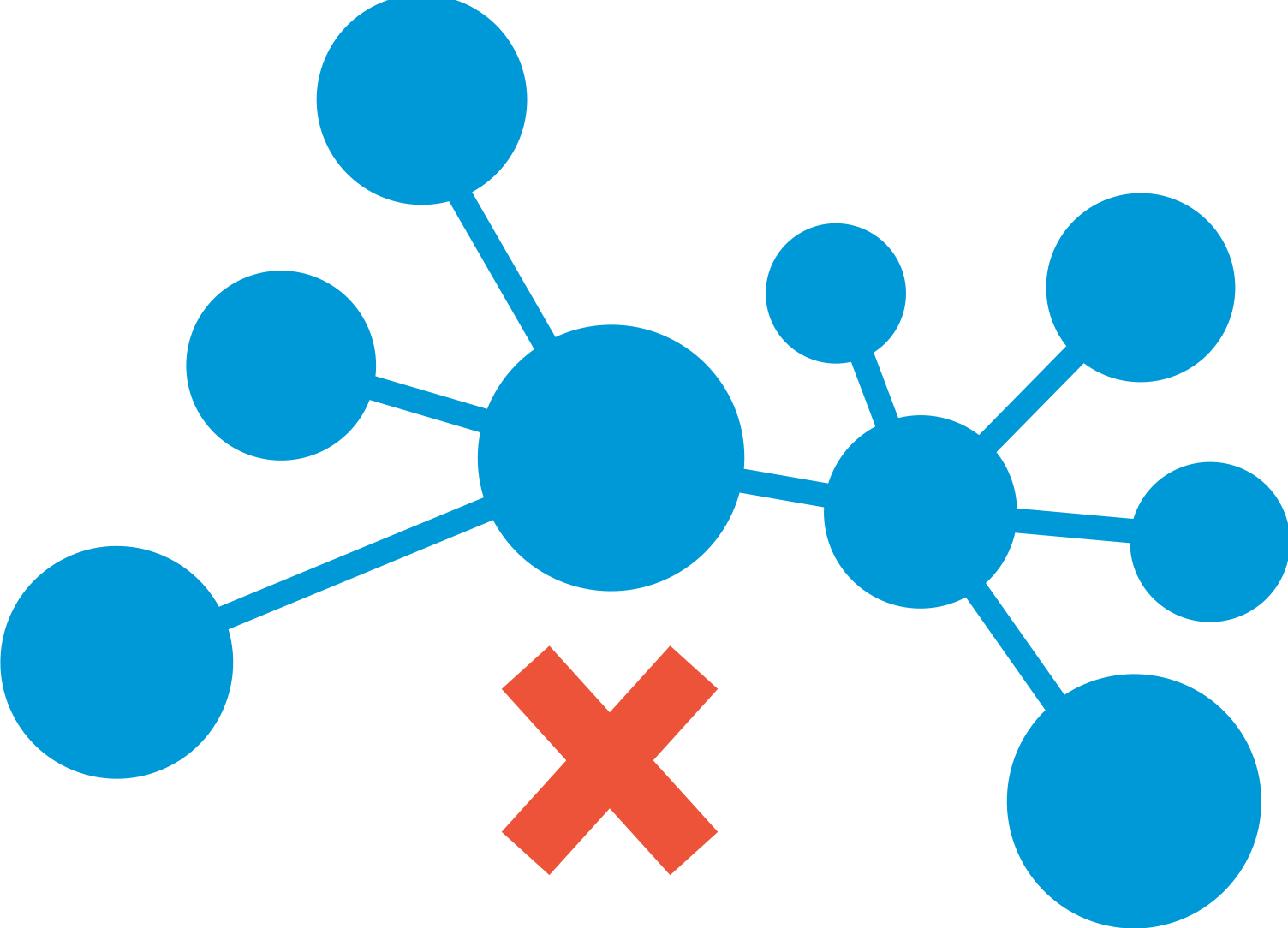 One in five children have a diagnosed mental health need.1
80% of those diagnosed do not get the appropriate care they need.1
Families are 10 times more likely to go out of network for pediatric behavioral health care than primary care.2
Emergency visits for pediatric behavioral health care have increased by 30% over the past year.3
1. CDC
2. Milliman 2017, 
3. MMWR Morb Mortal Wkly Rep
It’s a challenging system
Today, your employees face many challenges when seeking pediatric behavioral support.
Access
Quality
Affordability
Stigma
Waitlists forin-network care are long and not always conveniently located.
Not all providers are high-quality.
Treatment can be expensive, especially for out-of-network options.
Like most behavioral health treatment, there is a stigma around seeking care.
Help to support your employees by providing access to common family challenges with the Premera Behavioral Health Solution for Children.
Behavioral Health Solution for Children
It's estimated that 1 in 5 children living in the United States experience a mental disorder each year.*
*Children's Mental Health Report | CDC
[Speaker Notes: *It's estimated that up to 1 in 5 children living in the United States experience a mental disorder each year.  Children's Mental Health Report | CDC]
Behavioral Health Solution for Children
Premera has partnered with Brightline to support and improve access to behavioral health for children, teens, and families.
Brightline is committed to getting patients into care within 5 business days.
Premera MyCare
Accessing our Behavioral Health Solution Program for children has never been easier with Premera MyCare, a virtual front door that connects you to care nearly instantly.
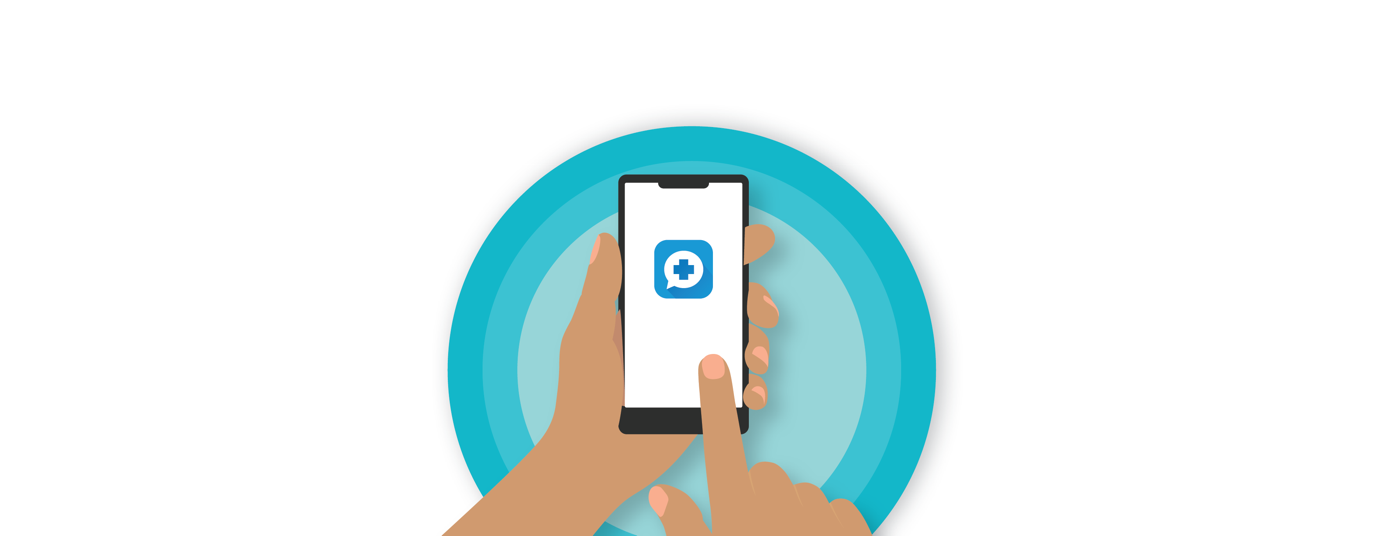 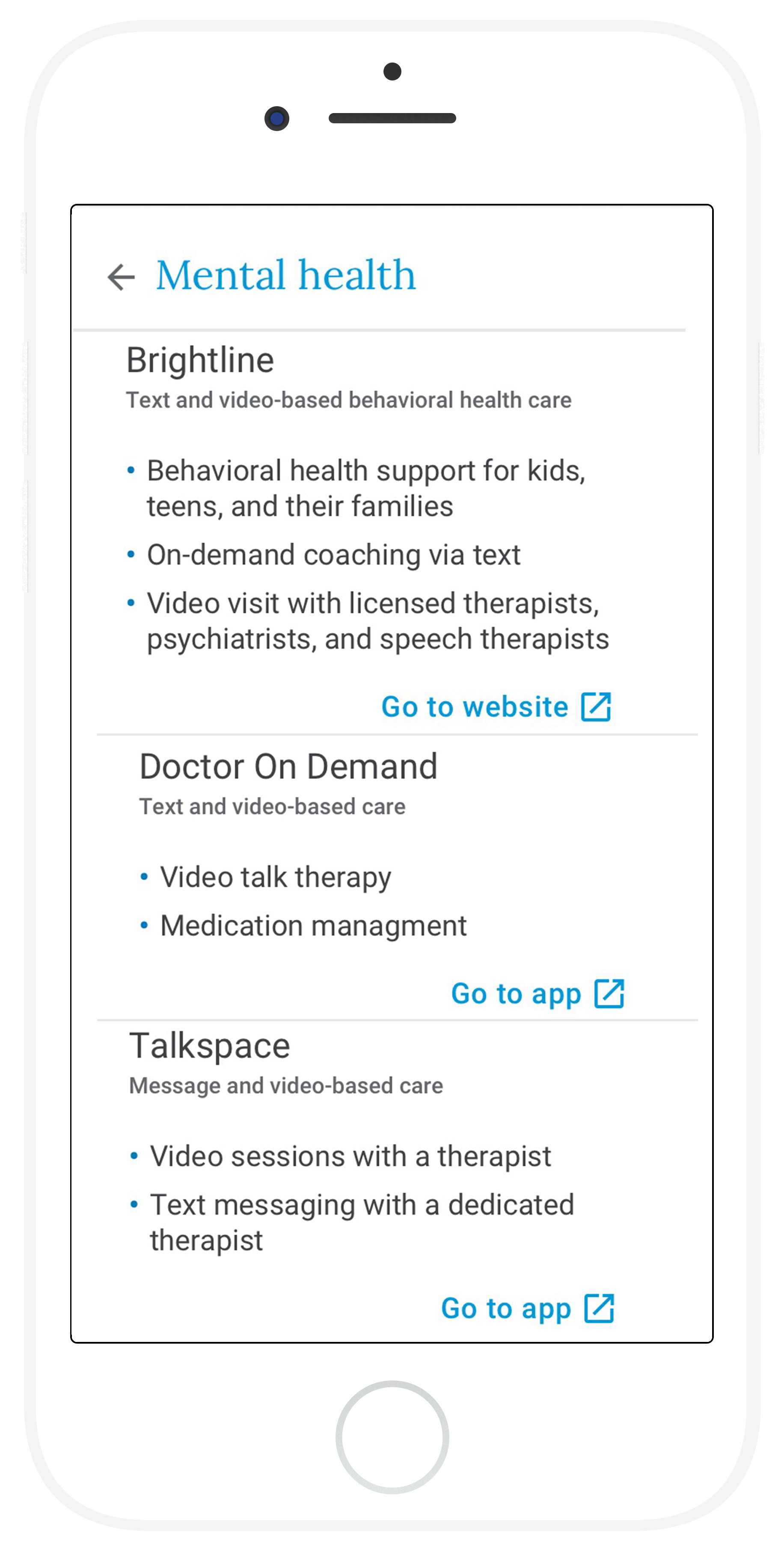 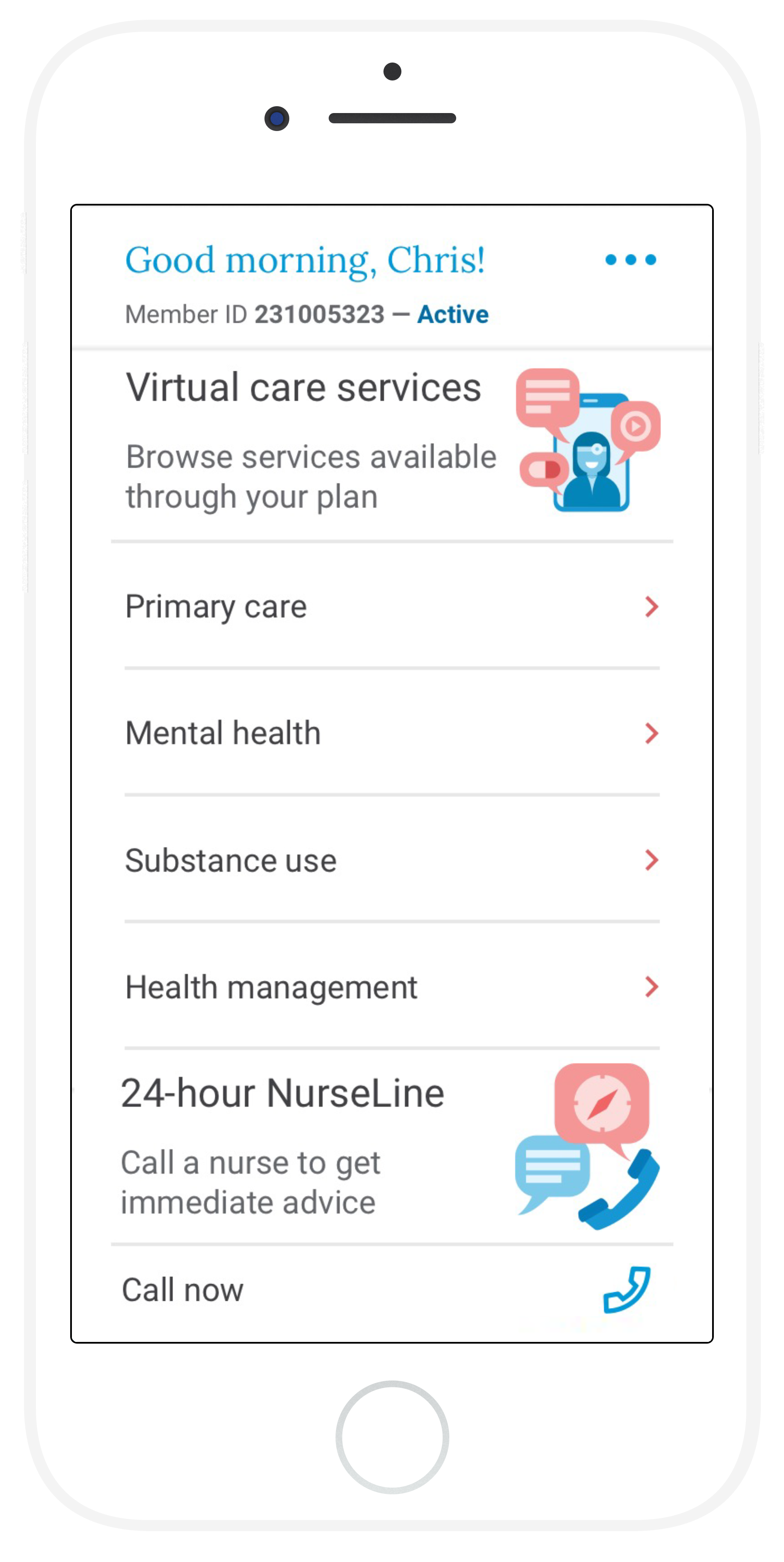 Quick and easy member sign in
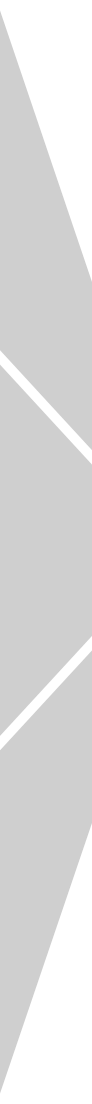 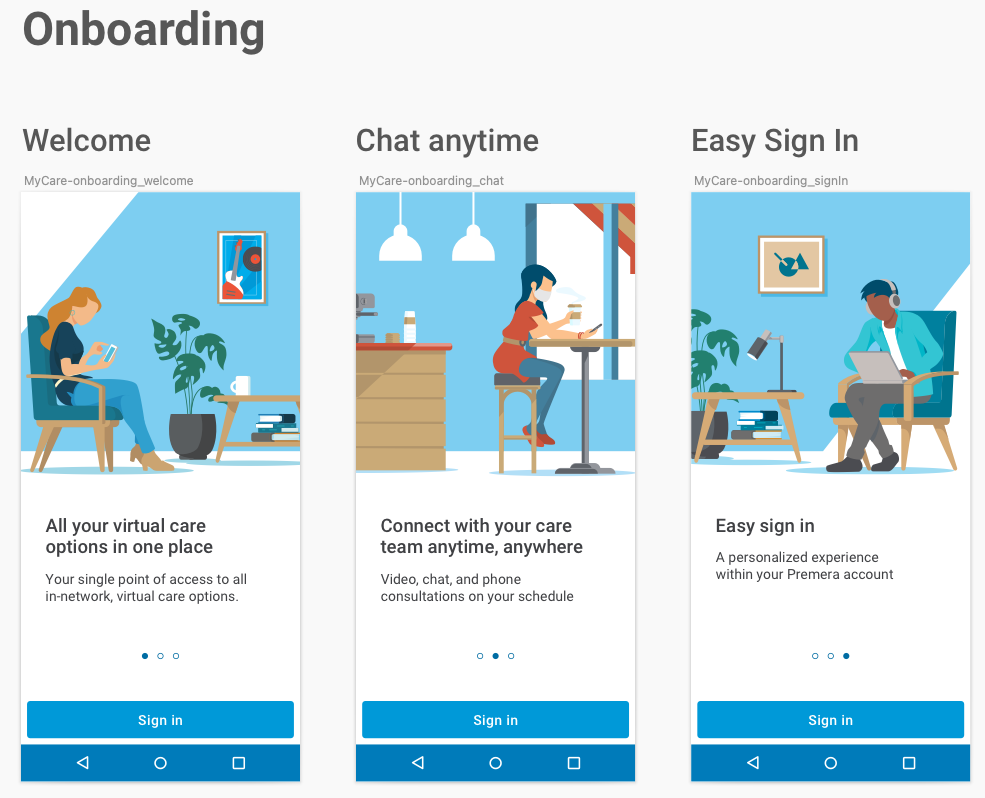 1
Download MyCare from the app store
Use your Premera account login
2
3
Get connected to care in minutes!